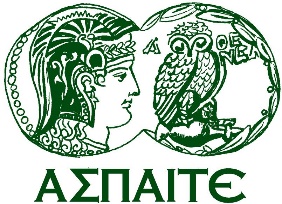 ΑΝΩΤΑΤΗ 
ΣΧΟΛΗ
ΠΑΙΔΑΓΩΓΙΚΗΣ &
ΤΕΧΝΟΛΟΓΙΚΗΣ
ΕΚΠΑΙΔΕΥΣΗΣ
ΕΠΠΑΙΚ ΑΘΗΝΑΣ
Εκπαιδευτική Τεχνολογία-Πολυμέσα
Σπύρος Λ. Πανέτσος
Καθηγητής ΑΣΠΑΙΤΕ
spanetsos@aspete.gr
Εκπαιδευτική ΤεχνολογίαΗλεκτρονική μάθηση
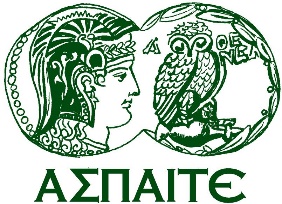 ΑΝΩΤΑΤΗ 
ΣΧΟΛΗ
ΠΑΙΔΑΓΩΓΙΚΗΣ &
ΤΕΧΝΟΛΟΓΙΚΗΣ
ΕΚΠΑΙΔΕΥΣΗΣ
ΕΠΠΑΙΚ ΑΘΗΝΑΣ
Η ηλεκτρονική μάθηση ορίζεται ως η μάθηση που διευκολύνεται και υποστηρίζεται μέσω της χρήσης των ΤΠΕ. Επίσης, χαρακτήριζεται ως μία αναβαθμισμένη μορφή μάθησης, που μπορεί να εμπλέκει την χρήση οποιασδήποτε τεχνολογίας και πρακτικής μάθησης, προκειμένου η μάθηση να καθίσταται πιο αποτελεσματική. Beetham (2004) 


Σύμφωνα με τους διάφορους ορισμούς η ηλεκτρονική μάθηση εμπλέκει την χρήση των ΤΠΕ και των διαδικτυακών τεχνολογιών για την παροχή μάθησης στους εκπαιδευομένους.
Εκπαιδευτική ΤεχνολογίαΕξ αποστάσεως εκπαίδευση
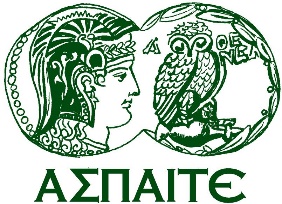 ΑΝΩΤΑΤΗ 
ΣΧΟΛΗ
ΠΑΙΔΑΓΩΓΙΚΗΣ &
ΤΕΧΝΟΛΟΓΙΚΗΣ
ΕΚΠΑΙΔΕΥΣΗΣ
ΕΠΠΑΙΚ ΑΘΗΝΑΣ
Στην εξ αποστάσεως εκπαίδευση (εξΑΕ) ο εκπαιδευτής και ο εκπαιδευόμενος βρίσκονται σε διαφορετικό χώρο. 
Η εξΑΕ υλοποιείται αποκλειστικά μέσω υπολογιστή, αξιοποιώντας τις δυνατότητες που παρέχει το διαδίκτυο και για το λόγο αυτό θεωρείται ταυτόσημη με τις έννοιες
ηλεκτρονική μάθηση (e-learning), 
μάθηση υποβοηθούμενη από υπολογιστή (computer assisted learning), 
μάθηση μέσω διαδικτύου (online learning), 
διαδικτυακή εκπαίδευση (online education), 
εκπαίδευση βασισμένη στο διαδίκτυο (web-based education). 
Η διαφορά στη σημασία των όρων αυτών υποβαθμίζεται διαρκώς και ο διαχωρισμός γίνεται όλο και πιο δύσκολος (Wikipedia, 2012).
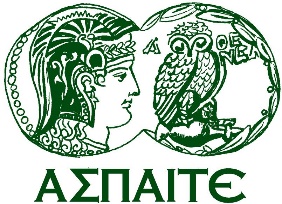 Εκπαιδευτική ΤεχνολογίαΕξ αποστάσεως εκπαίδευση
ΑΝΩΤΑΤΗ 
ΣΧΟΛΗ
ΠΑΙΔΑΓΩΓΙΚΗΣ &
ΤΕΧΝΟΛΟΓΙΚΗΣ
ΕΚΠΑΙΔΕΥΣΗΣ
ΕΠΠΑΙΚ ΑΘΗΝΑΣ
Η εξ αποστάσεως εκπαίδευση, είναι αποτέλεσμα της ανάπτυξης και της εξέλιξης της τεχνολογίας, της επικοινωνίας και των τηλεπικοινωνιών, οι οποίες έρχονται στο προσκήνιο με τη βιομηχανική επανάσταση, πριν από 150 περίπου χρόνια.
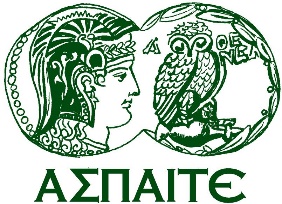 Εκπαιδευτική ΤεχνολογίαΕξ αποστάσεως εκπαίδευση
ΑΝΩΤΑΤΗ 
ΣΧΟΛΗ
ΠΑΙΔΑΓΩΓΙΚΗΣ &
ΤΕΧΝΟΛΟΓΙΚΗΣ
ΕΚΠΑΙΔΕΥΣΗΣ
ΕΠΠΑΙΚ ΑΘΗΝΑΣ
Η εξ αποστάσεως εκπαίδευση είναι συνδεδεμένη, τόσο με την «εκπαίδευση» και την «κατάρτιση», όσο με τα παιδαγωγικά, ξεκίνησε 
αρχικά ως οργάνωση σπουδών μερικής φοίτησης, 
συνέχισε με την αλληλογραφία μέσω ταχυδρομείου με ήδη δοκιμασμένα συμβατικά βιβλία, 
χρησιμοποίησε το ραδιόφωνο, την τηλεόραση, το τηλέφωνο και 
τα τελευταία χρόνια υιοθέτησε όλες σχεδόν τις μορφές της σύγχρονης τεχνολογίας : από κινητά τηλέφωνα και ηλεκτρονικούς υπολογιστές μέχρι δορυφόρους.
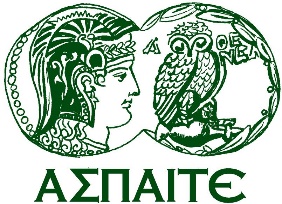 Εκπαιδευτική ΤεχνολογίαΕξ αποστάσεως εκπαίδευση
ΑΝΩΤΑΤΗ 
ΣΧΟΛΗ
ΠΑΙΔΑΓΩΓΙΚΗΣ &
ΤΕΧΝΟΛΟΓΙΚΗΣ
ΕΚΠΑΙΔΕΥΣΗΣ
ΕΠΠΑΙΚ ΑΘΗΝΑΣ
Στη σύγχρονη εξ αποστάσεως εκπαίδευση, η διαδικασία της διδασκαλίας και της μάθησης γίνονται ταυτόχρονα. Ο εκπαιδευτής παραδίδει το μάθημα σε ζωντανή σύνδεση, όχι απαραίτητα αμφίδρομη, και ο εκπαιδευόμενος, αν και βρίσκεται σε διαφορετικό τόπο, παρακολουθεί το μάθημα στον ίδιο χρόνο. 
Η εξ αποστάσεως εκπαίδευση με την υποστήριξη της τηλεδιάσκεψης είναι χαρακτηριστικό παράδειγμα.
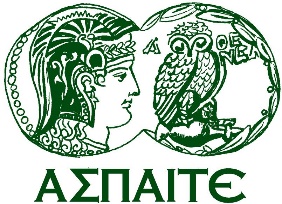 Εκπαιδευτική ΤεχνολογίαΕξ αποστάσεως εκπαίδευση
ΑΝΩΤΑΤΗ 
ΣΧΟΛΗ
ΠΑΙΔΑΓΩΓΙΚΗΣ &
ΤΕΧΝΟΛΟΓΙΚΗΣ
ΕΚΠΑΙΔΕΥΣΗΣ
ΕΠΠΑΙΚ ΑΘΗΝΑΣ
Στην ασύγχρονη εξ αποστάσεως εκπαίδευση, που είναι και πιο διαδεδομένη, ο εκπαιδευόμενος μαθαίνει όχι μόνο σε διαφορετικό χώρο από τον εκπαιδευτή, αλλά και σε διαφορετικό χρόνο από τη διαδικασία της παράδοσης ή δημιουργίας του μαθήματος. 
Χαρακτηριστικό παράδειγμα είναι τα μαθήματα που χρησιμοποιούν τις υπηρεσίες του διαδικτύου.
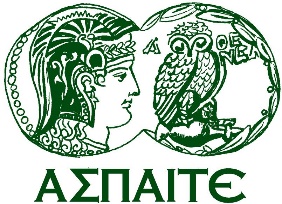 Εκπαιδευτική ΤεχνολογίαΕξ αποστάσεως εκπαίδευση
ΑΝΩΤΑΤΗ 
ΣΧΟΛΗ
ΠΑΙΔΑΓΩΓΙΚΗΣ &
ΤΕΧΝΟΛΟΓΙΚΗΣ
ΕΚΠΑΙΔΕΥΣΗΣ
ΕΠΠΑΙΚ ΑΘΗΝΑΣ
Σήμερα, υπάρχουν μέθοδοι εξ αποστάσεως εκπαίδευσης που χρησιμοποιούν και τα δύο είδη, ώστε να παρέχουν πιο ολοκληρωμένη εκπαιδευτική εμπειρία. Με τη βοήθεια της ασύγχρονης εκπαίδευσης υπάρχει το πλεονέκτημα της μάθησης στον χρόνο και με το ρυθμό που επιθυμεί ο εκπαιδευόμενος, ενώ με την χρήση σύγχρονων συζητήσεων σε τακτά χρονικά διαστήματα, ο εκπαιδευτής γνωρίζει τους μαθητές του, οι εκπαιδευόμενοι επικοινωνούν μεταξύ τους και με τον εκπαιδευτή και δεν αισθάνονται αποξενωμένοι από την εκπαιδευτική κοινότητα και διαδικασία.
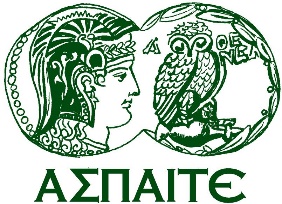 Εκπαιδευτική ΤεχνολογίαΕξ αποστάσεως εκπαίδευση
ΑΝΩΤΑΤΗ 
ΣΧΟΛΗ
ΠΑΙΔΑΓΩΓΙΚΗΣ &
ΤΕΧΝΟΛΟΓΙΚΗΣ
ΕΚΠΑΙΔΕΥΣΗΣ
ΕΠΠΑΙΚ ΑΘΗΝΑΣ
Η εξ αποστάσεως εκπαίδευση χρησιμοποιήθηκε ως εργαλείο για μορφές ευέλικτης μάθησης, εκπαίδευσης, κατάρτισης και επιμόρφωσης ενηλίκων από τον 19ο αιώνα μέχρι σήμερα. Δεν μπορεί, όμως, σε καμιά περίπτωση η εξ αποστάσεως εκπαίδευση να θεωρηθεί πανάκεια, παρά το γεγονός πως έρχεται να καλύψει κενά, που έχουν καταγραφεί από τις συμβατικές εκπαιδευτικές πρακτικές.
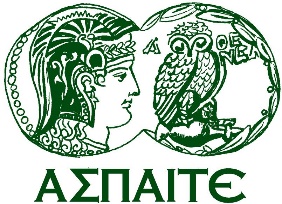 Εκπαιδευτική ΤεχνολογίαΕξ αποστάσεως εκπαίδευση
ΑΝΩΤΑΤΗ 
ΣΧΟΛΗ
ΠΑΙΔΑΓΩΓΙΚΗΣ &
ΤΕΧΝΟΛΟΓΙΚΗΣ
ΕΚΠΑΙΔΕΥΣΗΣ
ΕΠΠΑΙΚ ΑΘΗΝΑΣ
Η εκπαίδευση από απόσταση μπορεί να λειτουργήσει συμπληρωματικά στη βασική εκπαίδευση προεκτείνοντας το μάθημα πέρα από τα συμβατικά όρια του ωρολογίου προγράμματος. 

Οι μικτές μορφές μάθησης (blended learning) που δίνουν τη δυνατότητα στους μαθητές να μελετήσουν με τον δικό τους ρυθμό από το σπίτι τους και να αλληλεπιδράσουν με τον διδάσκοντα και τους συμμαθητές τους με ανοικτά εργαλεία (web2.0) και σε εικονικές κοινότητες.
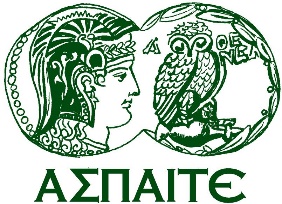 Εκπαιδευτική ΤεχνολογίαΕξ αποστάσεως εκπαίδευση
ΑΝΩΤΑΤΗ 
ΣΧΟΛΗ
ΠΑΙΔΑΓΩΓΙΚΗΣ &
ΤΕΧΝΟΛΟΓΙΚΗΣ
ΕΚΠΑΙΔΕΥΣΗΣ
ΕΠΠΑΙΚ ΑΘΗΝΑΣ
Ένα βασικό στοιχείο που διακρίνει την εξ αποστάσεως από τις άλλες μορφές εκπαίδευσης είναι η απόσταση που χωρίζει τον διδάσκοντα από τον διδασκόμενο. Αλλά και τον κάθε διδασκόμενο ξεχωριστά από την ομάδα των σπουδαστών του. 

Η εξ αποστάσεως εκπαίδευση αναφέρεται σε όλους εκείνους, που διαλέγουν σε όλο τον κόσμο να μην παρακολουθήσουν συμβατικά εκπαιδευτικά ιδρύματα αλλά επιθυμούν να σπουδάσουν στο σπίτι τους ή στο χώρο εργασίας τους.
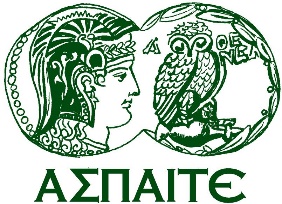 Εκπαιδευτική ΤεχνολογίαΕξ αποστάσεως εκπαίδευση
ΑΝΩΤΑΤΗ 
ΣΧΟΛΗ
ΠΑΙΔΑΓΩΓΙΚΗΣ &
ΤΕΧΝΟΛΟΓΙΚΗΣ
ΕΚΠΑΙΔΕΥΣΗΣ
ΕΠΠΑΙΚ ΑΘΗΝΑΣ
Η εξ αποστάσεως εκπαίδευση αποτελεί μια μορφή επικοινωνίας, η οποία πραγματοποιείται εξαιτίας της τεχνολογίας. Η μορφή αυτής της εκπαίδευσης προσφέρεται σήμερα από σχολεία δι’ αλληλογραφίας, από ανοικτά πανεπιστήμια και από τμήματα παροχής εξ αποστάσεως εκπαίδευσης ή εξωτερικών σπουδών. 

Οι εικονικές ή ηλεκτρονικές τάξεις έχουν πλέον τη δυνατότητα να συνδεθούν μέσω του διαδικτύου, καθιστώντας δυνατή την πρόσωπο με πρόσωπο εκπαίδευση από απόσταση. Ο διδάσκων έχει την δυνατότητα να ακούσει και να δει τους διδασκόμενους, που βρίσκονται σε μια τάξη και ταυτόχρονα όλους τους άλλους διδασκόμενους, που βρίσκονται χιλιόμετρα μακριά τους, και αντίστροφα, όλοι οι διδασκόμενοι τον διδάσκοντα.
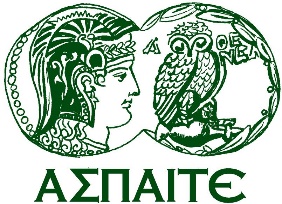 Εκπαιδευτική ΤεχνολογίαΕξ αποστάσεως εκπαίδευση
ΑΝΩΤΑΤΗ 
ΣΧΟΛΗ
ΠΑΙΔΑΓΩΓΙΚΗΣ &
ΤΕΧΝΟΛΟΓΙΚΗΣ
ΕΚΠΑΙΔΕΥΣΗΣ
ΕΠΠΑΙΚ ΑΘΗΝΑΣ
Η εξ αποστάσεως εκπαίδευση έχει τα εξής χαρακτηριστικά:
Ως προς την τεχνολογία: Η εξ αποστάσεως εκπαίδευση χρησιμοποιεί  την σύγχρονη τεχνολογία.
Ως προς την πρόσβαση: Στόχος της είναι να προσφέρει εκπαίδευση στον χρόνο, στον χώρο και στον τόπο που βρίσκονται οι σπουδαστές ή έστω ο ένας και μόνο σπουδαστής καθώς και την δυνατότητα αμφίδρομης επικοινωνίας με άμεσο διάλογο.
Ως προς το κόστος: Δεν χρειάζεται κάποιο συγκεκριμένο κόστος για την ανέγερση και την συντήρηση κτηρίων προκειμένου να πραγματοποιηθεί η εξ αποστάσεως εκπαίδευση.
Ως προς την αγορά: Η αγορά της εξ αποστάσεως εκπαίδευσης βασίζεται κυρίως στα εκπαιδευτικά πλεονεκτήματα που διαθέτουν οι σύγχρονες τεχνολογίες που συνδέουν διδάσκοντα και διδασκόμενο.
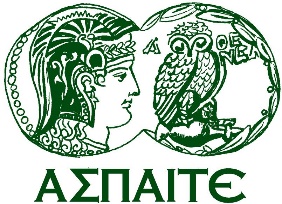 Εκπαιδευτική ΤεχνολογίαΕξ αποστάσεως εκπαίδευση
ΑΝΩΤΑΤΗ 
ΣΧΟΛΗ
ΠΑΙΔΑΓΩΓΙΚΗΣ &
ΤΕΧΝΟΛΟΓΙΚΗΣ
ΕΚΠΑΙΔΕΥΣΗΣ
ΕΠΠΑΙΚ ΑΘΗΝΑΣ
Σήμερα, τα εκπαιδευτικά ιδρύματα χρησιμοποιούν ειδικές διαδικτυακές πλατφόρμες μάθησης, οι οποίες διαθέτουν υπηρεσίες που εκμεταλλεύονται τα πλεονεκτήματα και τις δυνατότητες και των δύο ειδών εξ αποστάσεως εκπαίδευσης για την υποστήριξη των εκπαιδευομένων τους. 
Μέσω των ασύγχρονων υπηρεσιών, ο εκπαιδευόμενος μπορεί να διαχειρίζεται όπως επιθυμεί το ρυθμό και τον χρόνο μάθησής του, ενώ μέσω των σύγχρονων υπηρεσιών, ο εκπαιδευόμενος μπορεί να έρχεται σε άμεση επαφή με τους εκπαιδευτές και τους συνεκπαιδευομένους του, μειώνοντας το αίσθημα της απόστασης και της αποξένωσης από την εκπαιδευτική κοινότητα και διαδικασία. Οι πλατφόρμες αυτές χαρακτηρίζονται ως συστήματα διαχείρισης μάθησης (ΣΔΜ).
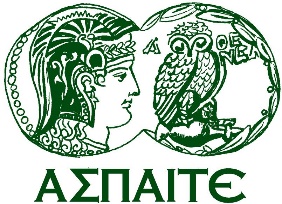 Εκπαιδευτική ΤεχνολογίαΕξ αποστάσεως εκπαίδευση
ΑΝΩΤΑΤΗ 
ΣΧΟΛΗ
ΠΑΙΔΑΓΩΓΙΚΗΣ &
ΤΕΧΝΟΛΟΓΙΚΗΣ
ΕΚΠΑΙΔΕΥΣΗΣ
ΕΠΠΑΙΚ ΑΘΗΝΑΣ
Τα συστήματα διαχείρισης μάθησης που υποστηρίζουν την εξ αποστάσεως εκπαίδευση, έχουν το χαρακτηριστικό ότι παρέχουν ένα καλά οργανωμένο εκπαιδευτικό υλικό, που υποστηρίζεται από κατάλληλα σχεδιασμένες εκπαιδευτικές δραστηριότητες για τους εκπαιδευομένους και επιπλέον διαθέτουν μία ποικιλία υπηρεσιών υποστήριξης της επικοινωνίας των εκπαιδευομένων μεταξύ τους και με τους διδάσκοντες. 

Για το σκοπό αυτό, τα συστήματα διαχείρισης μάθησης σχεδιάζονται με βάση τις παιδαγωγικές αρχές των σύγχρονων θεωριών μάθησης, προκειμένου να παρέχουν υψηλού επιπέδου μαθησιακές εμπειρίες στους εκπαιδευομένους.
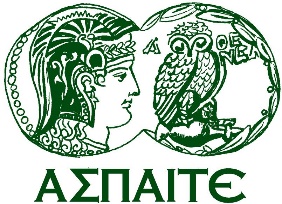 Εκπαιδευτική ΤεχνολογίαΕξ αποστάσεως εκπαίδευση
ΑΝΩΤΑΤΗ 
ΣΧΟΛΗ
ΠΑΙΔΑΓΩΓΙΚΗΣ &
ΤΕΧΝΟΛΟΓΙΚΗΣ
ΕΚΠΑΙΔΕΥΣΗΣ
ΕΠΠΑΙΚ ΑΘΗΝΑΣ
Χαρακτηριστικά Εκπαιδευομένων εξ αποστάσεως εκπαίδευσης 
Οι εκπαιδευόμενοι από απόσταση συνήθως είναι ενήλικοι που διαθέτουν εμπειρία και κρίση, σε αντίθεση με τους συμβατικούς εκπαιδευόμενους οι οποίοι χαρακτηρίζονται από νεανικότητα και απειρία. 
Επίσης, χαρακτηρίζονται από την τάση για αυτοκαθορισμό και ενεργητική συμμετοχή, από το πλήθος εμπειριών και γνώσεων που έχουν αποκτήσει και από τον αποκρυσταλλωμένο τρόπο με τον οποίο μαθαίνουν (Κόκκος, 1999). 
Το ΣΔΜ εξΑΕ πρέπει να είναι κατάλληλα σχεδιασμένο ώστε να λαμβάνει υπόψη τα παραπάνω χαρακτηριστικά των εκπαιδευομένων, προκειμένου οι εκπαιδευόμενοι να μπορούν να μαθαίνουν με το δικό τους ρυθμό και στον χρόνο και χώρο που επιθυμούν.
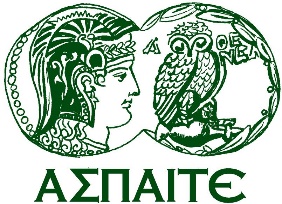 Εκπαιδευτική ΤεχνολογίαΕξ αποστάσεως εκπαίδευση
ΑΝΩΤΑΤΗ 
ΣΧΟΛΗ
ΠΑΙΔΑΓΩΓΙΚΗΣ &
ΤΕΧΝΟΛΟΓΙΚΗΣ
ΕΚΠΑΙΔΕΥΣΗΣ
ΕΠΠΑΙΚ ΑΘΗΝΑΣ
Χαρακτηριστικά Εκπαιδευτικού Υλικού της εξΑΕ 
Το εκπαιδευτικό υλικό της εξ αποστάσεως εκπαίδευσης θα πρέπει να σχεδιάζεται με τέτοιο τρόπο ώστε να καλύπτει όσο πιο αποτελεσματικά γίνεται τις βασικές λειτουργίες που εκτελεί ο διδάσκων στην πρόσωπο με πρόσωπο διδασκαλία και να επιτρέπει στον εκπαιδευόμενο να καθορίσει τον τόπο, τον χρόνο και το ρυθμό της μελέτης του (Ματραλής, 1998).
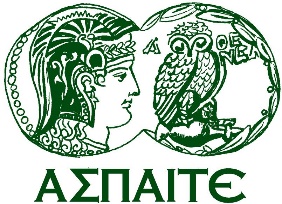 Εκπαιδευτική ΤεχνολογίαΕξ αποστάσεως εκπαίδευση
ΑΝΩΤΑΤΗ 
ΣΧΟΛΗ
ΠΑΙΔΑΓΩΓΙΚΗΣ &
ΤΕΧΝΟΛΟΓΙΚΗΣ
ΕΚΠΑΙΔΕΥΣΗΣ
ΕΠΠΑΙΚ ΑΘΗΝΑΣ
Χαρακτηριστικά Εκπαιδευτικού Υλικού της εξΑΕ 
Το εκπαιδευτικό υλικό της εξ αποστάσεως εκπαίδευσης θα πρέπει να: 
Καθοδηγεί στη μελέτη. 
Προάγει την αλληλεπίδραση εκπαιδευόμενου – μαθησιακού υλικού. 
Επεξηγεί δύσκολα σημεία και έννοιες. 
Αξιολογεί/ενημερώνει τον εκπαιδευόμενο για την πρόοδό του. 
Εμψυχώνει και ενθαρρύνει για τη συνέχεια της μελέτης. 
Επιτρέπει στον εκπαιδευόμενο να επιλέγει τον τόπο, τον χρόνο και το ρυθμό της μελέτης του, υλοποιώντας τις αρχές της εξ αποστάσεως εκπαίδευσης (Λιοναράκης, 2001).
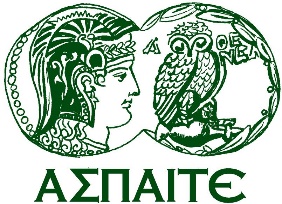 Εκπαιδευτική ΤεχνολογίαΕξ αποστάσεως εκπαίδευση
ΑΝΩΤΑΤΗ 
ΣΧΟΛΗ
ΠΑΙΔΑΓΩΓΙΚΗΣ &
ΤΕΧΝΟΛΟΓΙΚΗΣ
ΕΚΠΑΙΔΕΥΣΗΣ
ΕΠΠΑΙΚ ΑΘΗΝΑΣ
Το εκπαιδευτικό υλικό προκειμένου να ικανοποιεί τις ανάγκες της εξ αποστάσεως εκπαίδευσης απέκτησε τα εξής χαρακτηριστικά: 
Διατυπωμένοι στόχοι και προσδοκώμενα αποτελεσμάτα σε κάθε ενότητα του υλικού. 
Σαφές, επεξηγηματικό και φιλικό κείμενο. 
Παραδείγματα και μελέτες περίπτωσης. 
Ερωτήσεις και ασκήσεις αυτοαξιολόγησης. 
Δραστηριότητες και ασκήσεις για πρακτική άσκηση. 
Κατατετμημένη παρουσίαση της ύλης. 
Σαφώς διατυπωμένη επίγνωση των δυσκολιών, που ίσως συναντήσει ο εκπαιδευόμενος. 
Βιβλιογραφικές αναφορές και οδηγίες για περαιτέρω μελέτη. 
Οδηγίες μελέτης και χρήσης του υλικού. 
Χρήση πολλαπλών μορφών αναπαράστασης (Ματραλής, 1998).
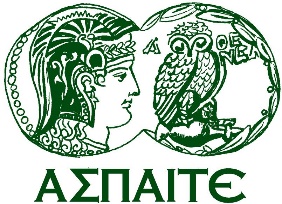 Εκπαιδευτική ΤεχνολογίαΕξ αποστάσεως εκπαίδευση
ΑΝΩΤΑΤΗ 
ΣΧΟΛΗ
ΠΑΙΔΑΓΩΓΙΚΗΣ &
ΤΕΧΝΟΛΟΓΙΚΗΣ
ΕΚΠΑΙΔΕΥΣΗΣ
ΕΠΠΑΙΚ ΑΘΗΝΑΣ
Σημαντική θέση στο εκπαιδευτικό υλικό της εξ αποστάσεως εκπαίδευσης έχουν οι μαθησιακές δραστηριότητες, που διακρίνονται σε:
Ανάδειξης και αξιοποίησης γνώσεων και εμπειριών. 
Επαλήθευσης και αυτοαξιολόγησης γνώσεων και δεξιοτήτων. 
Αναζήτησης και επεξεργασίας πληροφοριών, προάγοντας τη διερευνητική μάθηση. 
Εφαρμογής, προάγοντας την ενεργητική μάθηση. 
Κριτικής σκέψης και δημιουργικότητας. Λιοναράκη (2001),
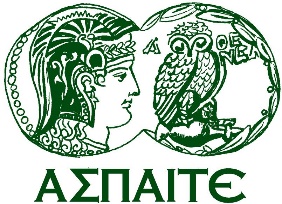 Εκπαιδευτική ΤεχνολογίαΕξ αποστάσεως εκπαίδευση
ΑΝΩΤΑΤΗ 
ΣΧΟΛΗ
ΠΑΙΔΑΓΩΓΙΚΗΣ &
ΤΕΧΝΟΛΟΓΙΚΗΣ
ΕΚΠΑΙΔΕΥΣΗΣ
ΕΠΠΑΙΚ ΑΘΗΝΑΣ
Η εξ αποστάσεως εκπαίδευση έχει τα εξής χαρακτηριστικά:
Ως προς την τεχνολογία: Η εξ αποστάσεως εκπαίδευση χρησιμοποιεί  την σύγχρονη τεχνολογία.
Ως προς την πρόσβαση: Στόχος της είναι να προσφέρει εκπαίδευση στον χρόνο, στον χώρο και στον τόπο που βρίσκονται οι σπουδαστές ή έστω ο ένας και μόνο σπουδαστής καθώς και την δυνατότητα αμφίδρομης επικοινωνίας με άμεσο διάλογο.
Ως προς το κόστος: Δεν χρειάζεται κάποιο συγκεκριμένο κόστος για την ανέγερση και την συντήρηση κτηρίων προκειμένου να πραγματοποιηθεί η εξ αποστάσεως εκπαίδευση.
Ως προς την αγορά: Η αγορά της εξ αποστάσεως εκπαίδευσης βασίζεται κυρίως στα εκπαιδευτικά πλεονεκτήματα που διαθέτουν οι σύγχρονες τεχνολογίες που συνδέουν διδάσκοντα και διδασκόμενο.